Delivering Digital
Services
SESAR /… IM Status
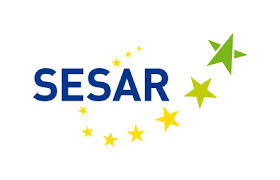 Presented By: 	Paul BOSMAN

Date:		August 26, 2014
Global progress
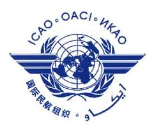 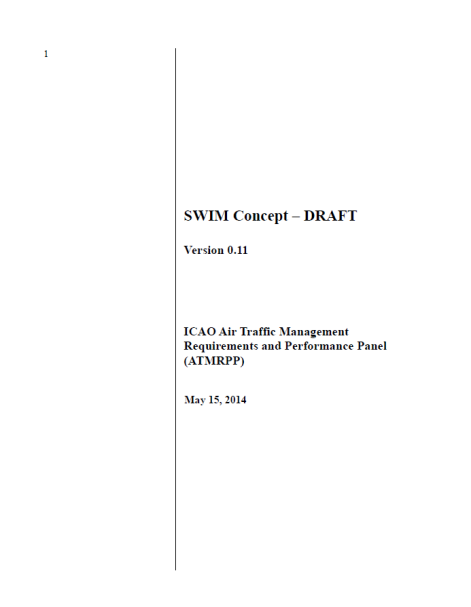 Definition : SWIM consists of
standards, infrastructure & governance
enabling the management of ATM information
and its exchange between qualified parties
via interoperable services.”
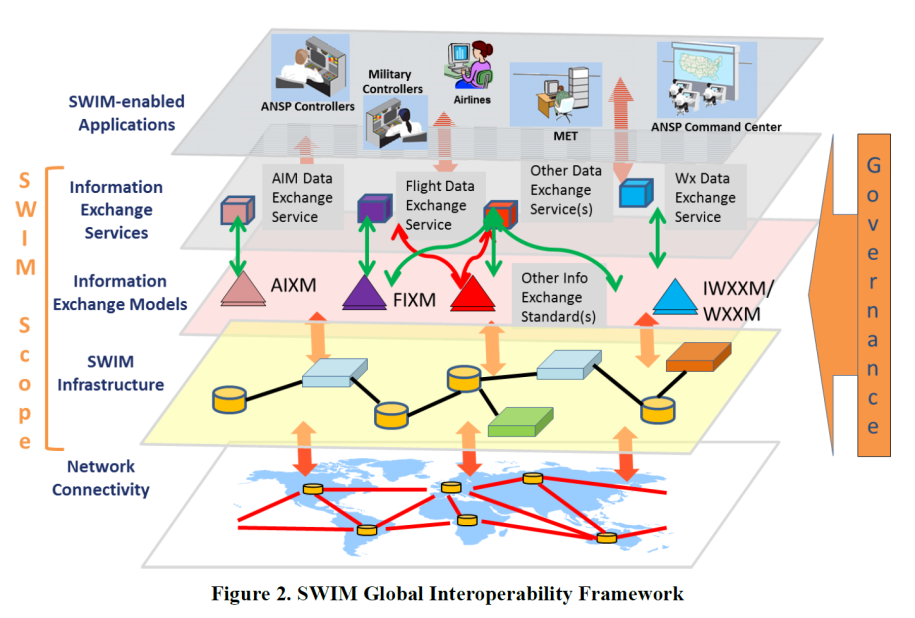 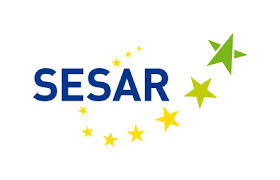 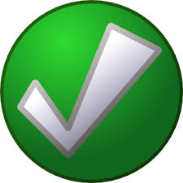 Information
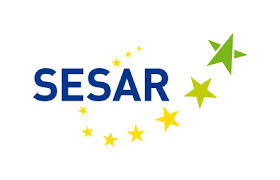 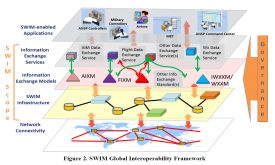 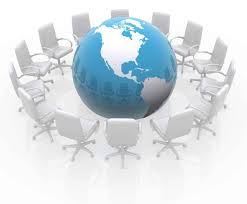 AIXM
ICAO & Increasing implementations
Digital NOTAM
Lessons learned
WXXM
I(CAO)WXXM
Reality mapping
Data coming (really)
AIRM
Usage starting
FIXM
V3 / CCB
Towards implementation – V4
What about me ?
AIDX, AMDB, Asterix, Inspire, ED133, NIEM, …
Services
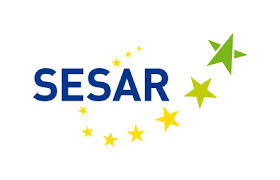 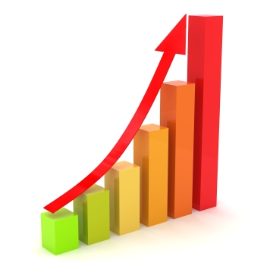 More and more being Developed & Deployed
Towards a true business transformation !








Need for more Practical Global Coordination
      (Service Harmonisation, Registry Discovery, …)
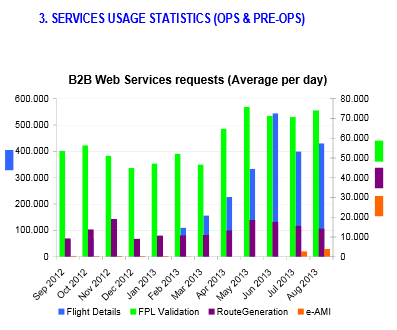 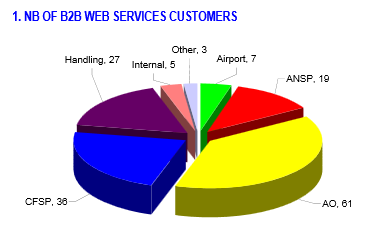 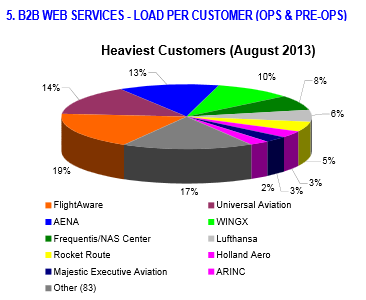 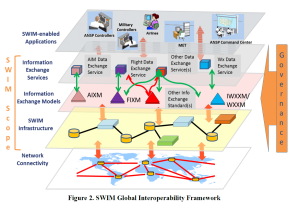 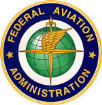 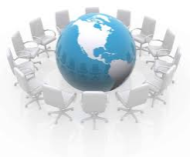 Technical Infrastructure
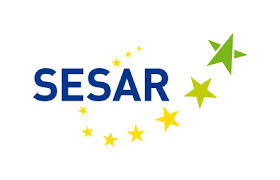 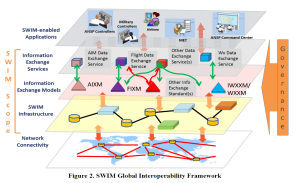 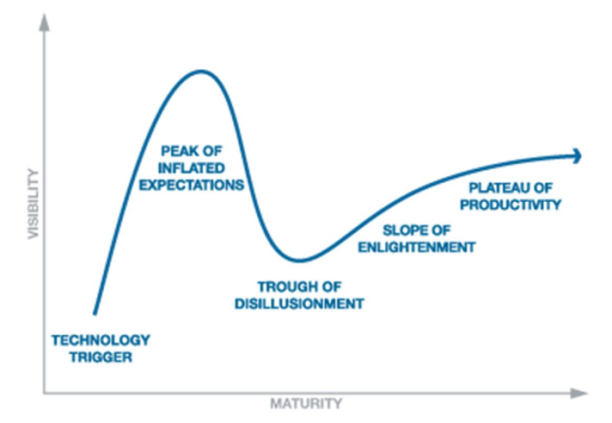 IT is found to be mature


Mostly an issue of agreeing on used (open) standards


Through so called Technical Profiles (Yellow / Blue / …)
        E.g. Yellow = SOAP1.1/1.2, WSDL1.1/2.0, WSI1.2/2.0, WS-Security1.1, SSLv3/TLS1.0/1.1/1.2, 
        PKI x.509v3, XML-Encryption, XML-Signature, ECRYPT II, XML 1.0/1.1, XML-Schema, 
        WFS/WMS/…, HTTP/1.1, HTTP-GET/POST, MTOM, … (Red is core, rest is optional for Provider)
IT in ATM
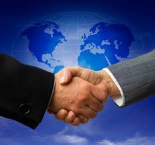 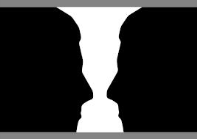 Pub/Sub : AMQP1.0
Governance
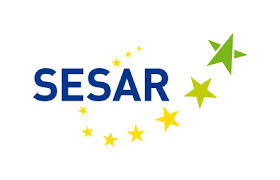 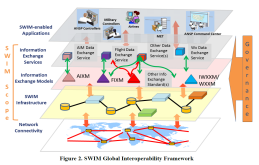 SWIM Compliance





Supported by automated tools. E.g. AIXM Business Rules validator

Increased focus on security

ICAO Global Interoperability Framework (ICAO GIF)
New SWIM Services
Legacy
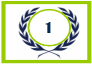 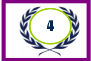 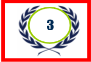 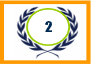 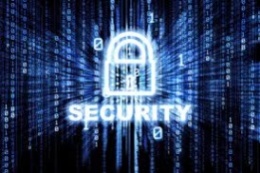 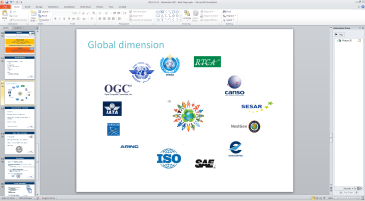 Enabled applications - I
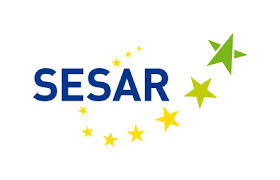 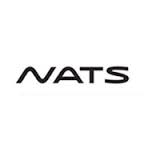 Extended Arrival Sequence Service




Benefits (/year!)
33.5 M€ fuel saving
32.000 ton of CO2 reduction
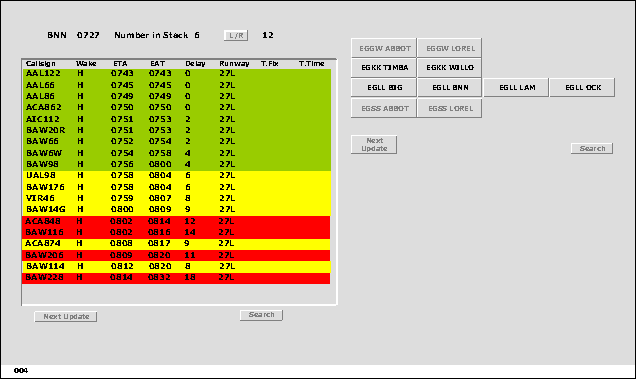 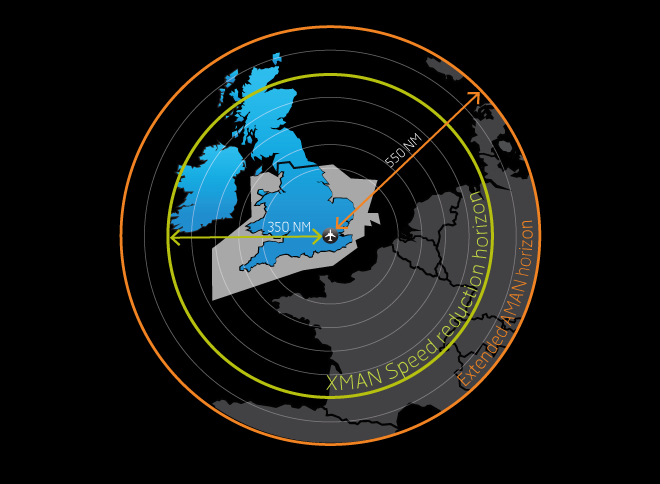 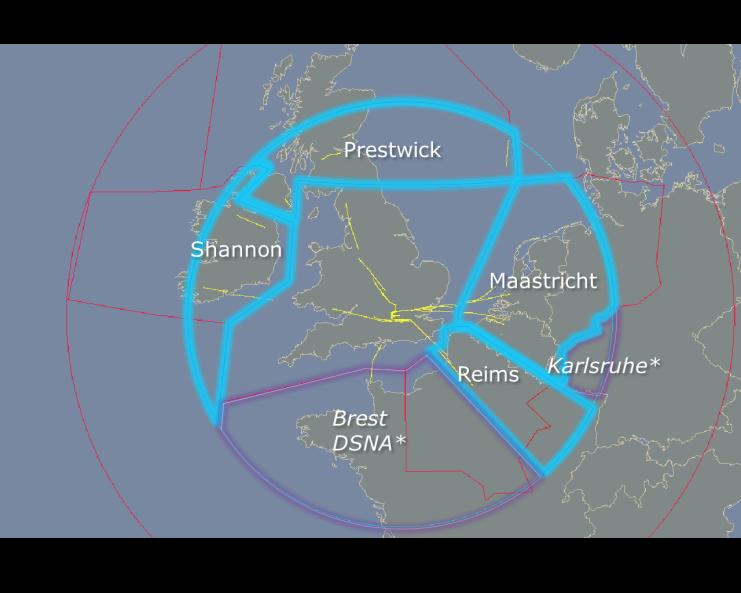 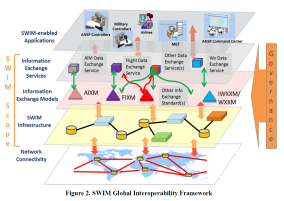 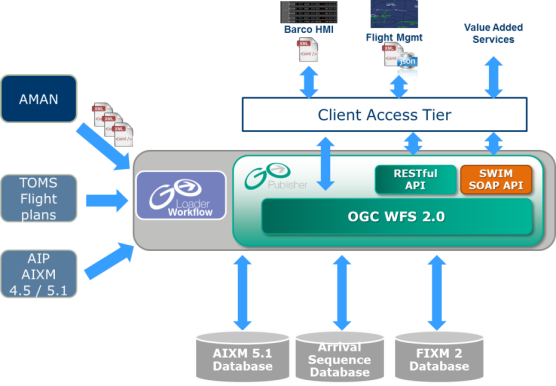 Enabled applications - II
Centralised Services
A Centralised Service is a pan-European ANS support service or function performed at central network level for harmonisation and cost-efficiency purposes avoiding parallel investments
Outsourced, Market Mechanisms & Competition, Cost-efficiency gains
SWIM enabled where relevant
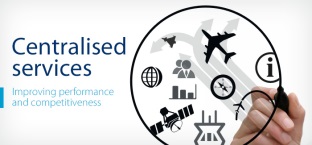 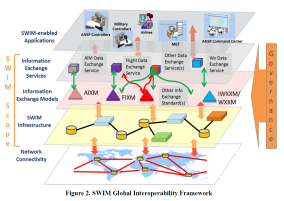 Just a first set
More Common Services are coming
Work on Virtual Centre(s) has started !
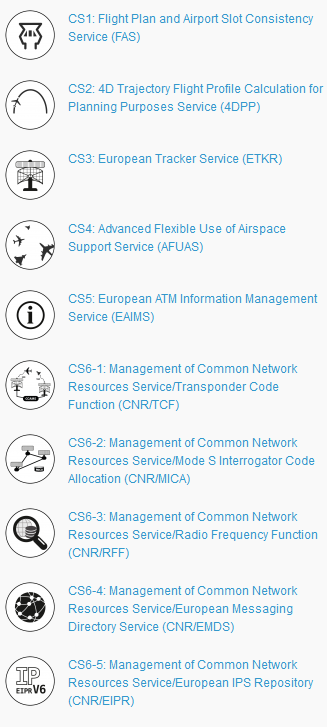 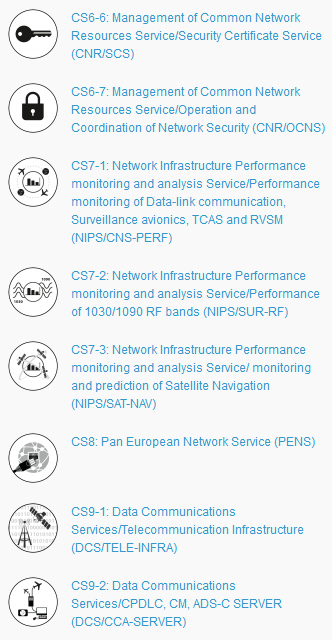 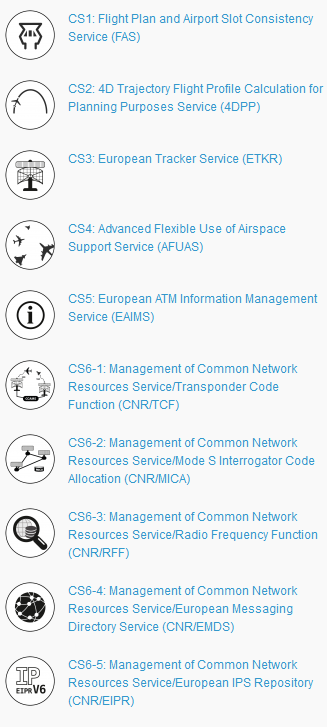 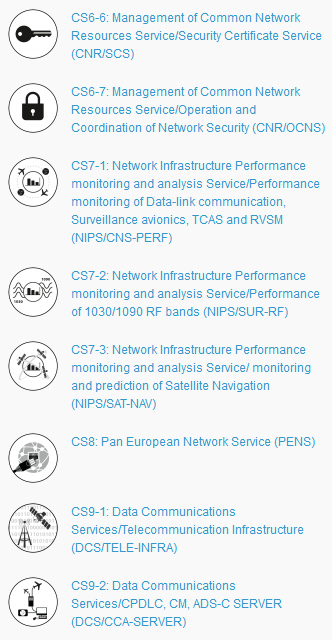 Regulated SWIM implementation
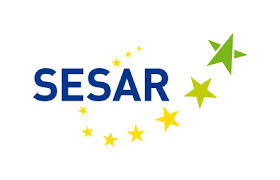 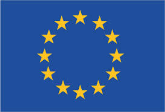 Initial SWIM (iSWIM)
EU initiative to move towards SESAR Deployment
Aeronautical, Meteorological, Flight & Network Information Services
Carrot/Stick approach

Introduces notion of SWIM Foundation
Standards on AIRM, Service rulebook, XMs, Profiles
Registry usage

Standards to be published 2016+
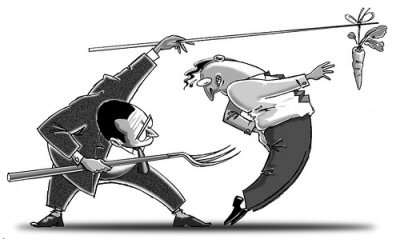 9
Conclusions
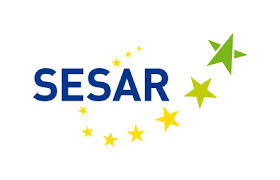 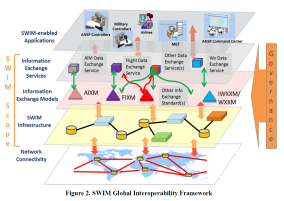 SWIM is a reality with impressive Benefits
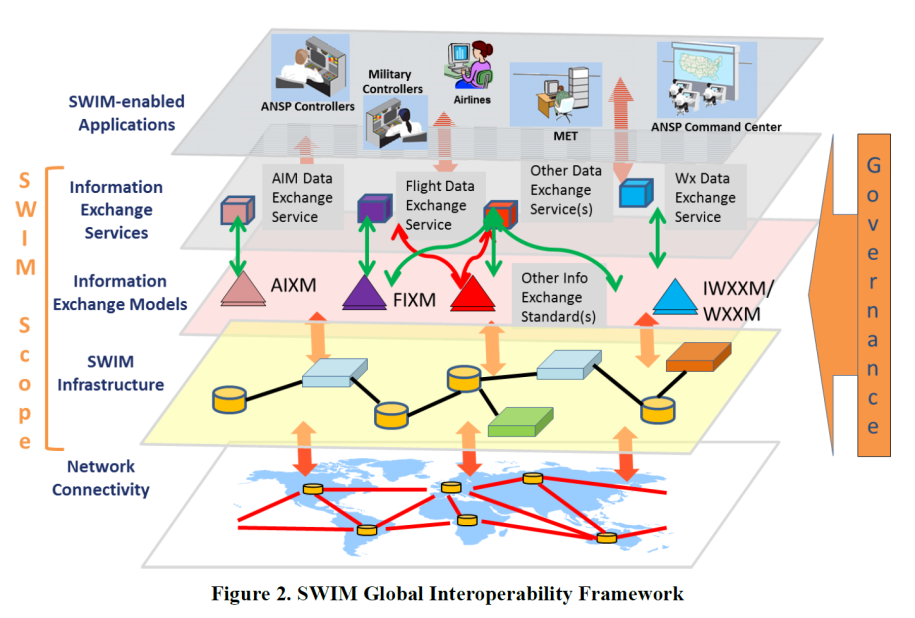 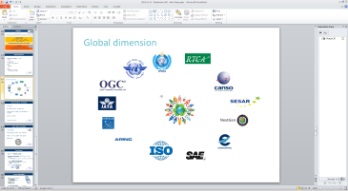 AIRM/XMs/… : Foundation of it all
ICAO IM Panel ++
Services :
Need for more cooperation
More global trials / demos will further de-mistify and obtain more benefits
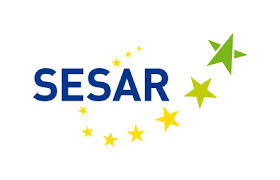 Questions & 
Contact Information
SESAR Joint Undertaking
	www.sesarju.eu/swim
		     http://www.linkedin.com/groups?gid=3748809&trk=hb_side_g
	Email swim@sesarju.eu

Registry
	http://eur-registry.swim.aero/soa/web/service-catalog/

Data Exchange models
Aviation Information Data Exchange	www.aidx.aero 
AIXM - Aeronautical Information Exchange Model   www.aixm.aero
WXXM – Weather Information Exchange Model       www.wxxm.aero
FIXM - Flight Information Exchange Model	www.fixm.aero

AIRM http://im.eurocontrol.int/wiki/index.php/AIRM
Some additional info
	www.eurocontrol.int/im & im.eurocontrol.int/wiki
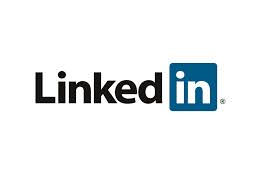 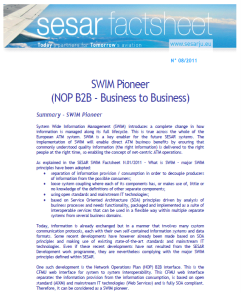